An Overview of the IEEE Publishing Organization
For MGA Volunteer Leadership Training
IEEE Publications   
Update May 2017
IEEE’s Strategic Mission:  
“We foster technological innovation and excellence for the benefit of humanity. . .”
PSPB’s Strategic Goal:
“Be the resource of choice for information and services that technical professionals consider essential to their success.”
(Some of…) PSPB’s 3-5 Year Goals:
#1 – Content:  Diversify content and delivery, including to industry users, while maintaining quality, brand, and reputation of IEEE. 
#2 – Services:  Increasing efficiency, productivity, and economic performance, while delivering new user-centric services.
#3 – Business Models:  IEEE will have a coordinated, strategic, range of business models that reflect market trends and needs of customers.
#4 – Organization:  IEEE will operate with attitudes and processes aligned to support a coordinated strategy for ALL its IP and content.
PSPB Serves The Entire IEEE and Has Members From Across The IEEE
IEEE Board of Directors
Publication Services & Products Bd. (PSPB)
Educational Activities Board (EAB)
Member & Geographic Activities Bd.(MGA)
Technical Activities Board (TAB)
IEEE USA
Standards Assoc.
Up to 30 members, specific members from EAB, USA, MGA, TAB, Standards, Comp. Soc.
3
3/22/18
PSPB, TAB, & Other Relevant Committees
IEEE Board of Directors
Member  & Geographic Activities Board (MGA)
Technical Activities Board (TAB)
Publication Services &  Products Board (PSPB)
Educational Activities Board (EAB)
TAB/PSPB Products & Services Committee
TAB Periodicals Review & Advisory Committee
Standards Board
IEEE Conferences Comm.
(Board Committee Administered by TAB)
IEEE USA
Finance Committee (FinCom)
PSPB Pubs Conduct Committee
4
PSPB Strategic Planning Committee
PSPB Is Delegated Responsibility For Operations & Quality of InformationProducts & Services
All “publication” types 
Periodicals: Journals and Transactions, Magazines, Newsletters 
Conference Proceedings
Books 
Web Sites
All aspects of publishing activities
Editorial responsibilities of authors, reviewers, editors-in-chief
Guidelines for quality, peer review, handling of misconduct (e.g. plagiarism )
Copyright and re-use rights of authors and readers
Advertising policies and operations
5
PSPB and the IEEE as a Publisher
The IEEE is an STM publisher.  
As a publisher, the IEEE is a business and operates in a competitive environment.  It is staffed by industry professionals who participate in industry-wide technology and policy activities.
The Pubs OU represents the IEEE in the STM publisher landscape, including participation in publisher consortia and projects  (e.g., CrossRef, CHORUS http://www.chorusaccess.org/, ORCID, RMap http://rmap-project.info/rmap/) and communicating with public policy makers. 
PSPB is the mechanism by which volunteers participate in these activities.
6
3/22/18
What does IEEE Publications do?
Leads
Agrees and communicates (through Pubs SPC) the Strategic Plan for IEEE’s publications / products business
Maintains relationships with Editors and provides education and training to Authors and Reviewers which enhances the quality of IEEE publications and the entire scholarly communication community
Constantly improves services and cost base to provide the best quality and value for money for journal, conference, and book publishing partners inside and outside IEEE.  Faster, cheaper, and better
7
3/22/18
What does IEEE Publications do?
Enables
Provides large-scale support for IEEE’s publishing activities (e.g. Xplore platform, S1M, author tools, B2B Sales [IEEE Media and recruitment revenues], and IEEE Spectrum)
Addresses publishing industry policy issues  (e.g., open access content deposit and embargo periods, article sharing policy, and emerging data deposit requirements)
Develops and manages content, systems, and processes to be ready to power or be delivered by future products, or robust in future business models
8
3/22/18
Content Creation
Who we serve,
Editorial Production
Product Packaging
Delivery
Sales
Authors, Reviewers, Editors, of: 
Journal or Conference articles (~50% not members)
 Books
 E-Courses
 Standards
IEEE Org. Units With Info to Deliver:
 Societies & Councils
 Membership Activities
 Local sections
 Standards
 Educational Activities
 Awards
 Corp. Activities

Pubs Dept. Serves entire IEEE
Outside orgs. who want to reach IEEE audience:
 IET
 IBM
 MIT Press
 ETRI
 SMPTE
 AGU
Readers and users of our services:
 IEEE Member
 Society Member 
 Non-Member Technical professional
 Interested general public
Those who Purchase our products.
Individuals: 
 IEEE Members
 Society Member
 Non-member Technical Professionals

Institutions:
 Academic Libraries 
 Corporations
 Gov’t Agencies 
  Product Advertisers 
  Employers
Content Creation
Who we serve, and what we do for them
Editorial Production
Product Packaging
Delivery
Sales
Tools to help create technical articles
 Journalist services to report and write news stories 
 Systems for peer review, plagiarism screening, and article flow
Tools and services to prepare documents once for both print and electronic media
 Editorial proof reading
 Illustrations and magazine covers 
 Page layout and production
 Content tagging and indexing for e-delivery
Print issues
 Bound volumes
 Electronic databases with dynamic updates
 Business rules to control access to online packages
Electronic
IEEE Xplore delivers PDF  pages, XML text, multimedia, Video & audio 
Access control supports variety of e-commerce models

Print 
Printing and worldwide delivery
Subscriptions
 work with member svcs. & institutional sales team

Advertising 
IEEE Job Site (Classified ads) 
Ads on Spectrum Web Site 
Examining ads in context with search results
IEEE Periodicals Hit New Records while Conferences Continue Quality Initiative
2017F= 250,819 Articles Total 
50,819 periodicals 	+64.6% vs 2006
200,000* conferences 	+64.1% vs 2006
Beginning 2011, output of conference articles declined resulting from the IEEE initiative to improve quality control for articles published in Xplore. 
* 2017 articles based on article estimated counts as of Jan 2018 and are subject to change
Source: Articles published by IEEE by publication cover date
[Speaker Notes: Periodicals = Journals + Magazines:  2018 budget is for 46K Periodicals / 200K Conferences articles
In 2011 Conference articles began to decline then plateau due to the quality control initiative
Publication output has continued to grow on pace with global research output increases, placing economic strain on our current operating model.
NB: latest 2017 Pubs data indicating +17% and +13% YoY growth in Periodicals submissions and acceptance for publication respectively.]
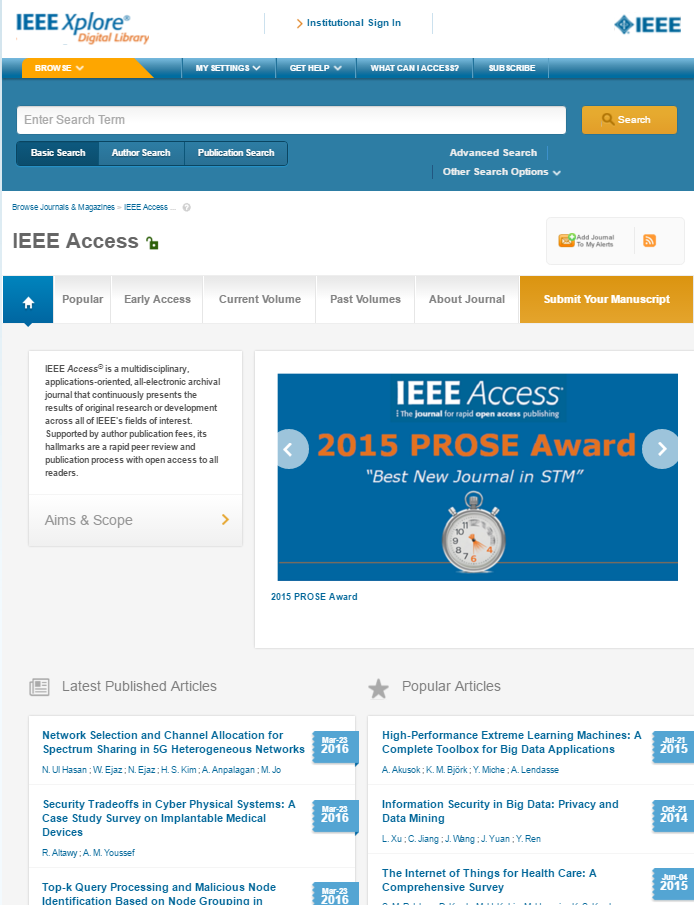 IEEE Access continues rapid growth: 
The award-winning multidisciplinary journal has published over 1,000 articles on IEEE Xplore, after more than doubling the number of articles published every year 
Many top 10 IEEE Xplore Most Popular articles are published in IEEE Access, based on monthly download statistics
Impact factor was awarded by Thomson-Reuters (now Clarivate Analytics) in 2016
12
3/22/18
12
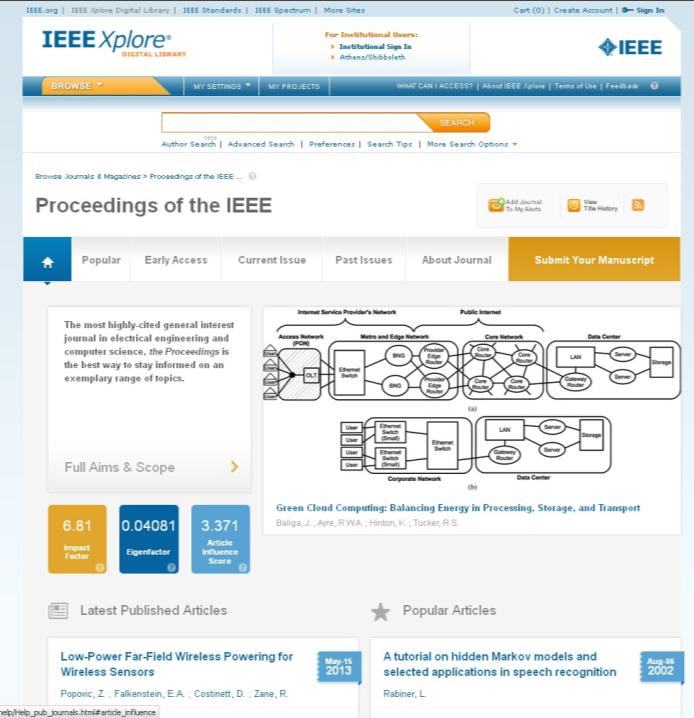 IEEE Xplore Enhanced
“Visual Abstract” highlights article of editor’s choice
New Alternate Bibliometrics put journal impact into perspective 
Easier to find most frequently read articles – social measure of impact
1
2
1
3
2
3
13
3/22/18
13
[Speaker Notes: 2017 Move to HTML-Full Text Article first – licensed users don’t get diverted to an Abstract Page before getting to the full article.]
IEEE’s Open Access Program Fits Market Expectations
Outsell Report says that engineers are more skeptical about OA than scientists
Traditional journals, especially from professional associations, are still most popular
IEEE’s 3-component OA program  offers authors a choice of open access or traditional journals
14
3/22/18
IEEE Publications Supports MGA
The APEX Awards for Publication Excellence is an international competition that recognizes outstanding publications from newsletters and magazines to annual reports and websites. All told, IEEE received a total of eight awards in the 2016 APEX competition. Other IEEE publications receiving recognition include: 

IEEE-USA InSight in the Newsletter—Electronic and Email category. 
The Institute in the Magazines, Journals and Tabloids category. 
IEEE Women in Engineering Magazine in the Technical and Technology Writing category. 
IEEE-USA Women in Engineering Compilation— Volume 1 in the One-of-a-Kind Publications — Electronic category.
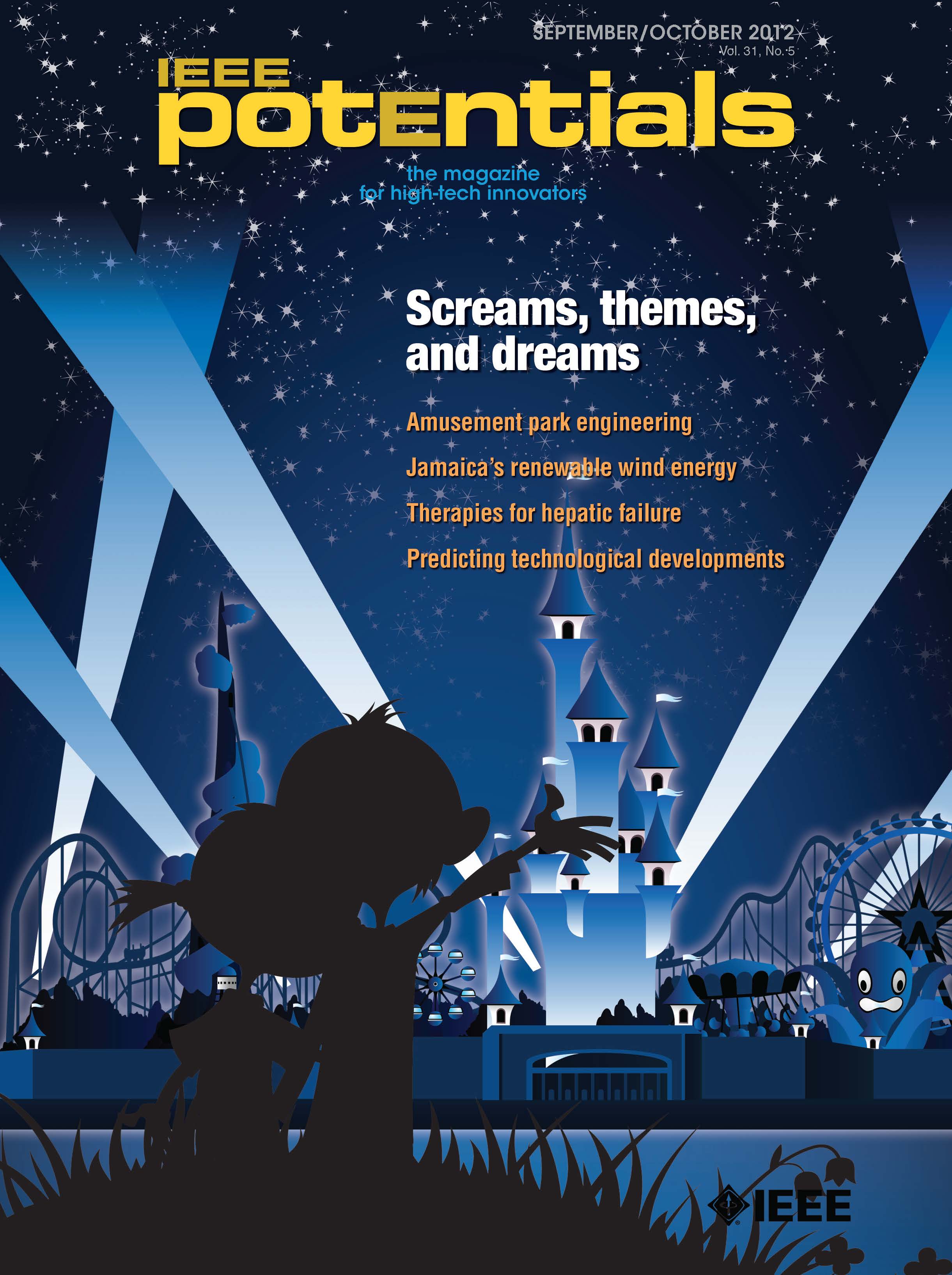 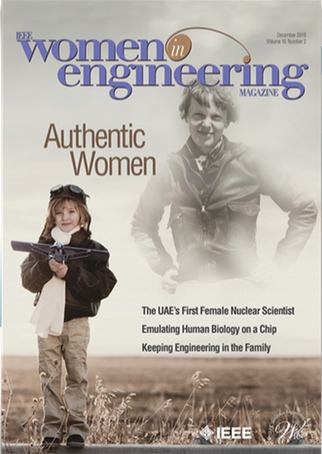 15
3/22/18
IEEE Spectrum Supports MGA
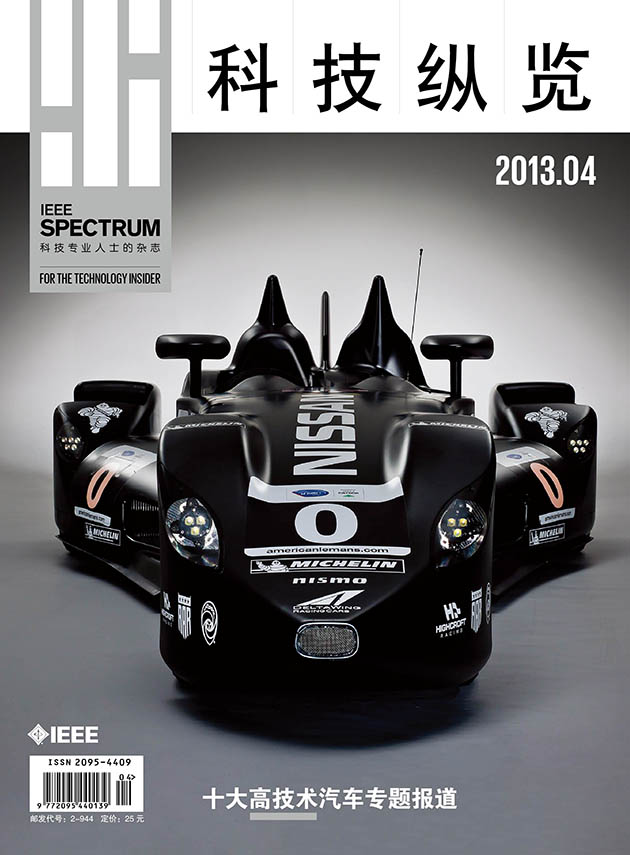 Award-winning Magazine and Website adding 2016 Jesse H. Neal Awards for Best Website and Best Infographic to a long list of magazine industry honors

Members, Potential Members, and Educators the #1 Member Benefit ranked in survey results is provided by Spectrum in Print, Online, and Mobile

Chinese edition launched in 2012 is expanding the impact of IEEE in China
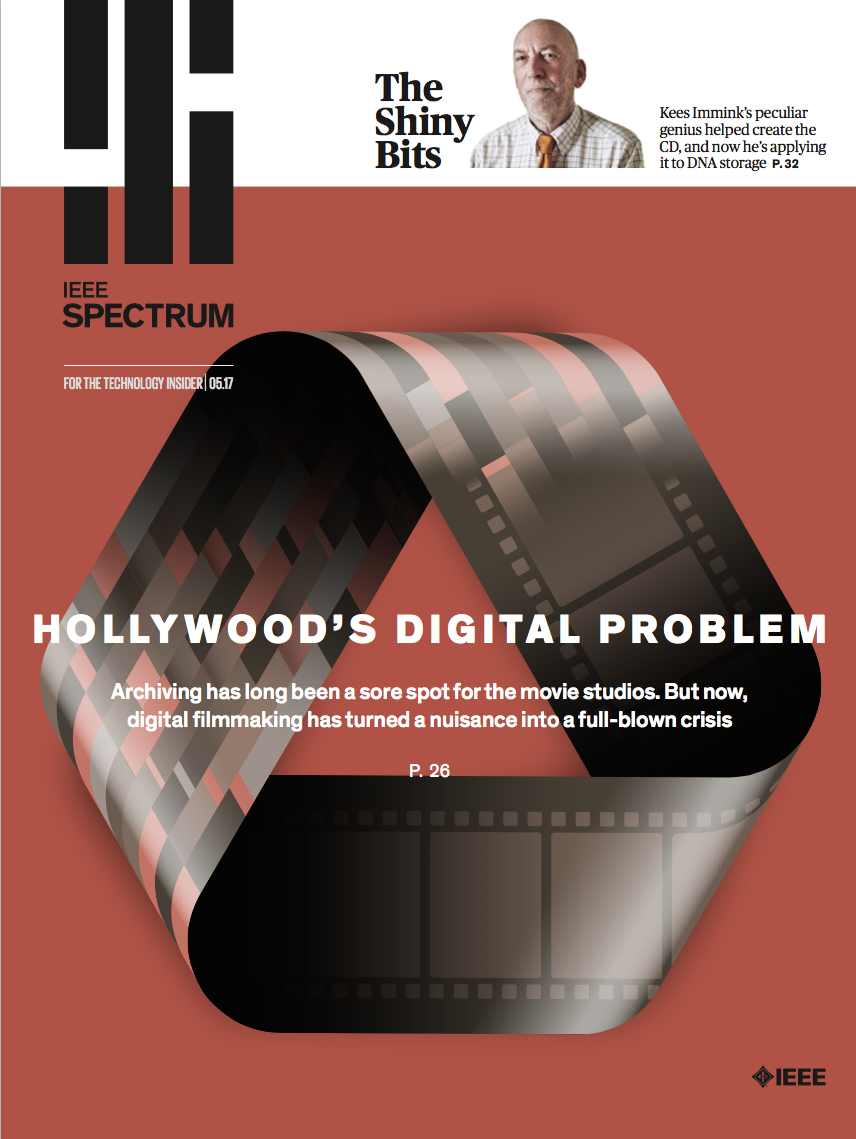 16
3/22/18